情報処理技法（リテラシ）II
第4回：Excel (2/3)
産業技術大学院大学 情報アーキテクチャ専攻
助教　　柴田　淳司
[Speaker Notes: パソコンの基本操作]
もくじ
前回の復習
関数のいろいろ
統計学とデータ
2018/11/1
情報処理技法(リテラシ)II
2
社会人に必要なコンピテンシー
コンピテンシー：
	高業績者に共通して見られる行動特性
2018/11/1
情報処理技法(リテラシ)II
3
[Speaker Notes: よく言われていた「コミュ力」の正体
こんな全部は網羅できないけど、どれか一つは自信を持てるといいね！]
本授業におけるチーム活動の流れ
職業レポート
その職体験
＋
例：国語教員
職業レポート
職業の業務内容、給与、先人の例など
その職体験
１年間のシラバス、授業資料など
実際の計画たては来週
2018/11/1
情報処理技法(リテラシ)II
4
大まかな流れ
11月22日
中間報告書
授業概要
チームアップ
アイデア・計画書
情報収集
Excel (情報共有)
Excel (統計)
Excel (グラフ)
Word (文章作成)
Word (報告書)
PPT (デザイン)
PPT (学術的とは)
PPT (見る聞く)
発表(1/2)
発表(2/2)
まとめ
10月4日
チーム発足
10月11日
計画書作成
12月20日
第1陣発表
1月10日
第2陣発表
1月17日
反省会
2018/11/1
情報処理技法(リテラシ)II
5
本日の目標
データをいじることに慣れよう
データを収集する
データから必要な情報を抜き出す
抜き出した情報を提示する
2018/11/1
情報処理技法(リテラシ)II
6
まずは白紙のExcelデータの準備
Launch PadからExcelを実行
空白のページを選択
予め名前を付けて保存
ファイル→保存
学籍番号_名前_06.xlsx
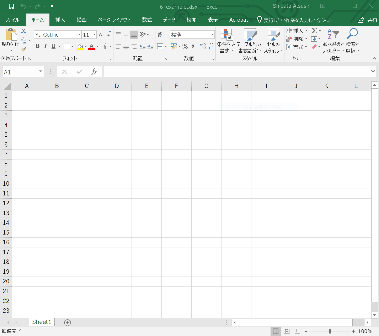 2018/11/1
情報処理技法(リテラシ)II
7
関数のいろいろ
2018/11/1
情報処理技法(リテラシ)II
8
関数 (function)
関数　f
y
x
ある入力xによって出力yが決まる規則のこと
入力：説明変数(explanatory variable)、引数
出力：目的変数(target variable)、戻り値
2018/11/1
情報処理技法(リテラシ)II
9
[Speaker Notes: 他にも言い方は様々
x
・独立変数
y
・従属変数

f
・写像]
一次関数
y=2x-5を作る
掛け算は *
=2*セル番号-5
2018/11/1
情報処理技法(リテラシ)II
10
グラフで見てみる
範囲選択
挿入→グラフ
散布図
2018/11/1
情報処理技法(リテラシ)II
11
その他の演算
四則演算
+
-
*
/
乗算
^もしくはpower(数値, 指数)
平方根
SQRT(数値)
対数
log(数値, 底)
2018/11/1
情報処理技法(リテラシ)II
12
引数のない関数
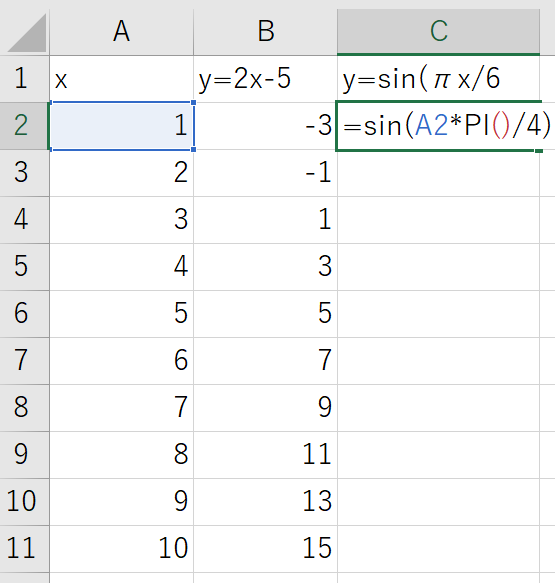 SIN(x)
正弦

PI()
円周率
3.1415…
値は固定
2018/11/1
情報処理技法(リテラシ)II
13
乱数
RAND()
ランダムな数字を返す
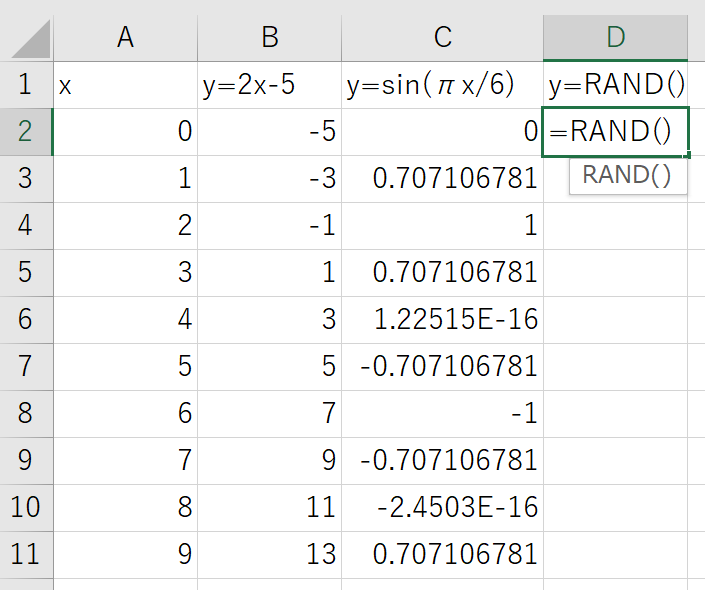 2018/11/1
情報処理技法(リテラシ)II
14
if：条件分岐
=IF(条件, 分岐1, 分岐2)
条件：例えばC1と"文字"が一致　→　C1="文字"
分岐1：条件が正しい場合
分岐2：条件が間違いの場合
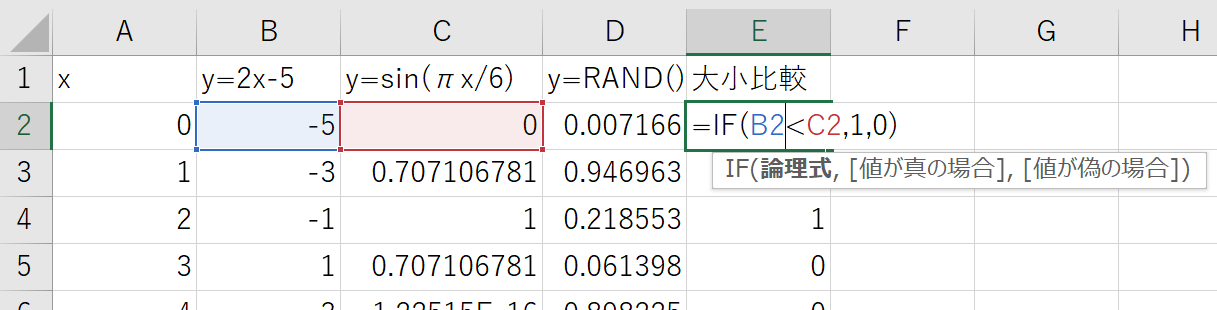 2018/11/1
情報処理技法(リテラシ)II
15
個数を数える
=COUNTIF(範囲, 条件)
範囲の中で条件に合うものを数える
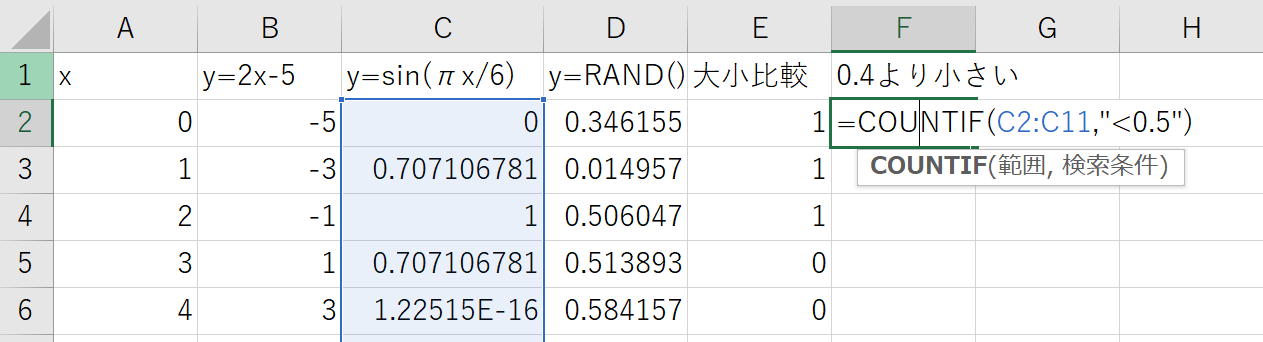 2018/11/1
情報処理技法(リテラシ)II
16
応用：モンテカルロ法
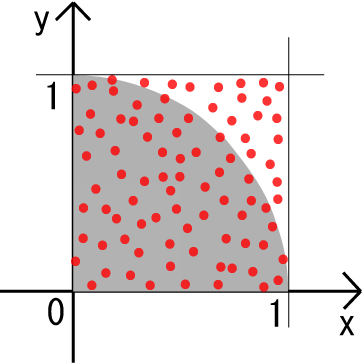 正方形の面積＝1×1
扇の面積＝1×1×円周率÷4

面積の比率
正方形：扇＝1：π/4
赤点の個数も
同じ比率になるはず！
2018/11/1
情報処理技法(リテラシ)II
17
モンテカルロ法(1/3)
新しいシート作成
赤点をプロット
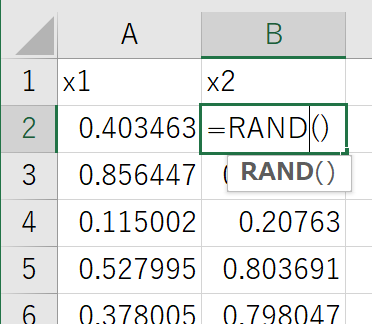 2018/11/1
情報処理技法(リテラシ)II
18
モンテカルロ法(2/3)
扇の点の数を数える
扇内なら1となる列を作成
数え上げる
原点からの距離
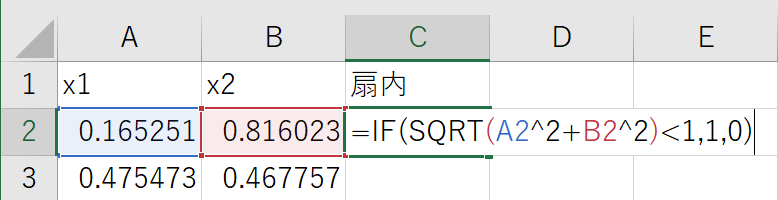 円内なら1
2018/11/1
情報処理技法(リテラシ)II
19
モンテカルロ法(3/3)
円周率を計算
4×扇内のプロット数/全プロット数
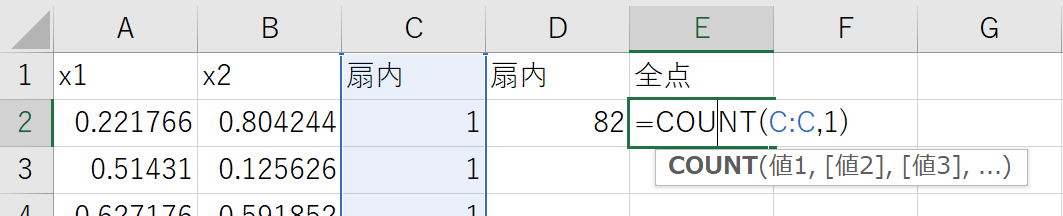 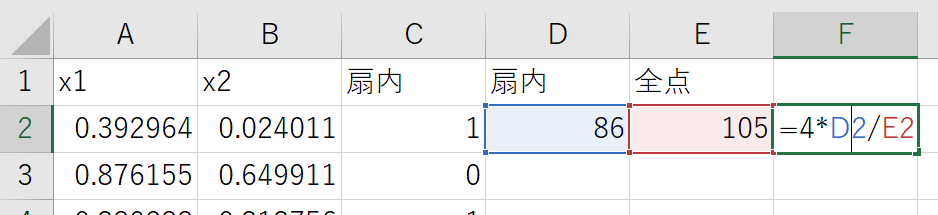 2018/11/1
情報処理技法(リテラシ)II
20
モンテカルロ法まとめ
step1
乱数を2列準備
step2
原点からの距離を計算
1より短いなら1、それ以外は0
step3
1の個数を数える
全ての点の数を数える
比率を計算
円周率を算出
2018/11/1
情報処理技法(リテラシ)II
21
関数まとめ
組み合わせて使おう
組み合わせることで様々な処理ができる
わからない場合は[Σ]マークのボタンから利用可能
よく使うものだけ覚えよう
IF、COUNT、COUNTIF、etc…
2018/11/1
情報処理技法(リテラシ)II
22
統計学とデータ
2018/11/1
情報処理技法(リテラシ)II
23
統計学 (statistics)
データから事象を観測する学問
由来
古くは17世紀の国勢調査
「政治の(statisticus)」＋「学問(ics)」

現在のデータを扱う学問
情報処理、機械学習、データサイエンス、etc
2018/11/1
情報処理技法(リテラシ)II
24
なぜ国勢調査？
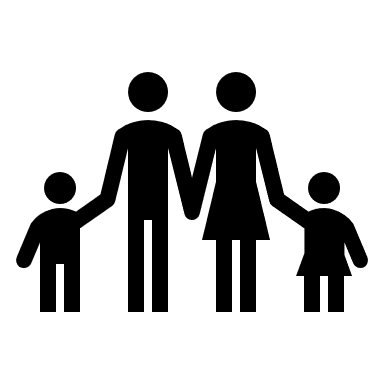 代表
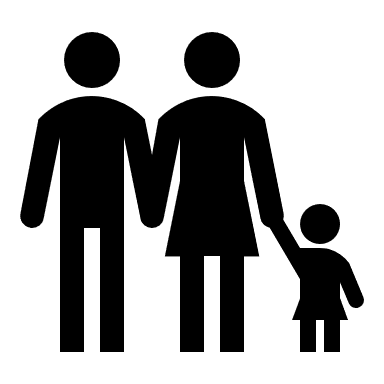 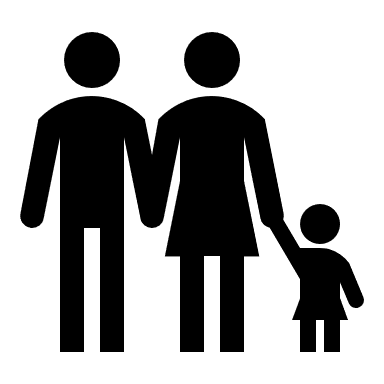 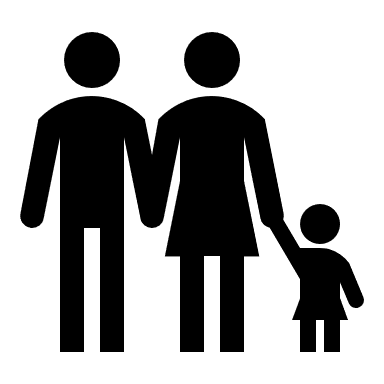 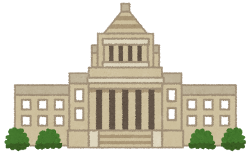 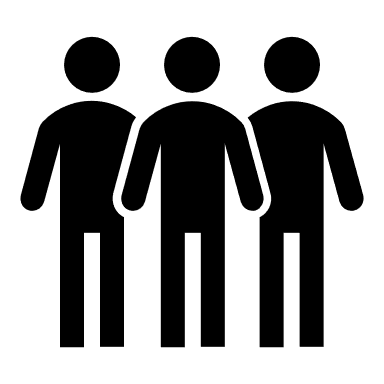 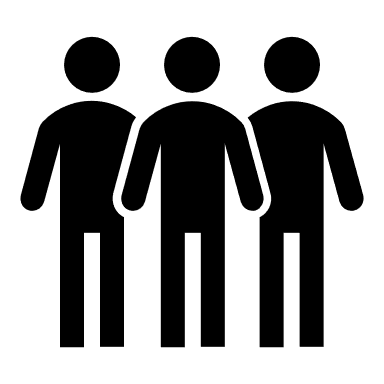 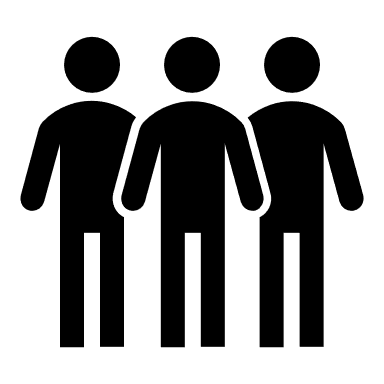 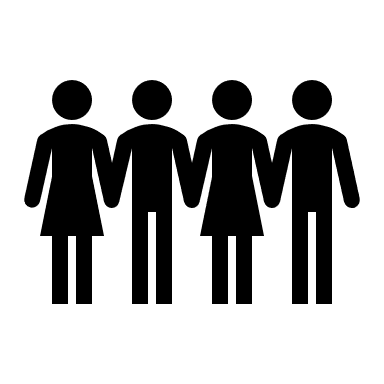 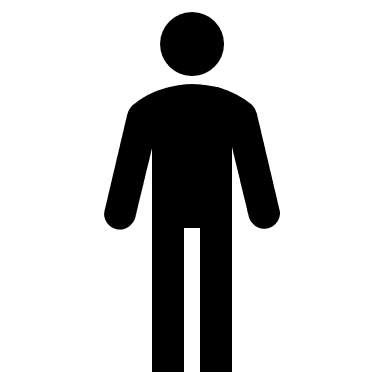 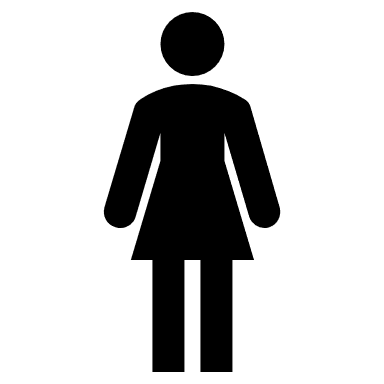 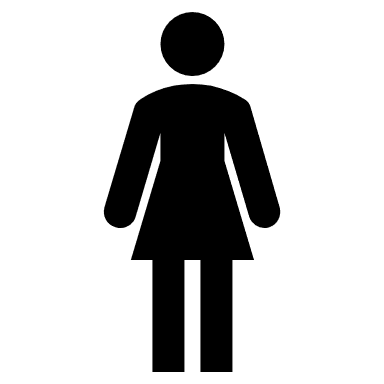 一部のサンプルから
全体を予測する学問
群衆
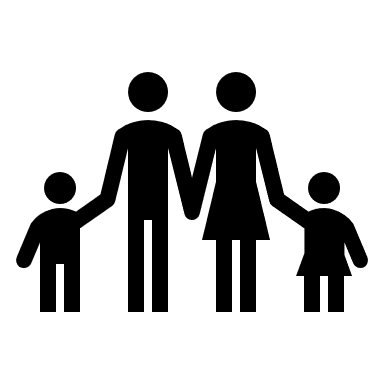 2018/11/1
情報処理技法(リテラシ)II
25
代表値
平均値(mean、average)
すべての値を足し合わせて、総数で割ったもの

中央値(median)
大きい順に並べて中央にある数値のこと

最頻値(mode)
最も多く観測された数値のこと
2018/11/1
情報処理技法(リテラシ)II
26
ばらつきを表す数値
分散(variance)
平均からの差の二乗の総和
平均から遠い値が多いほど大きくなる
関数はVAR.P(範囲)

標準偏差(standard deviation)
分散の平方根をとることで単位を揃えたもの
関数はSTDEV.P(範囲)
2018/11/1
情報処理技法(リテラシ)II
27
[Speaker Notes: var.p]
二つの数値の一致度
共分散
二つの
関数はCOVARIANCE.P(範囲1, 範囲2)

相関係数(correlation coefficient)
共分散の傾きを数値化したもの
関数はCORREL(範囲1, 範囲2)
2018/11/1
情報処理技法(リテラシ)II
28
[Speaker Notes: COVARIANCE.P
CORREL]
相関の注意点
相関と因果関係は別物
相関：Aの変化とBの変化が同時に観測されやすい
因果：AとBに関係がある

乱数でも相関に見えることが多々有る
分散が大きいと
2018/11/1
情報処理技法(リテラシ)II
29
クロス集計
要素をクロスさせて分析する方法
ピボットテーブルを使おう
2018/11/1
情報処理技法(リテラシ)II
30
参考
統計学の時間
無料で簡単な内容を勉強
https://bellcurve.jp/statistics/course/

統計学
編集：東京大学教養学部統計学教室
出版：東京大学出版会
数学チックな本なので詳しく知りたい人向け
2018/11/1
情報処理技法(リテラシ)II
31
[Speaker Notes: あとはRで学ぶ統計学も便利だけど、Rの使い方を学ぶのが大変
https://kyoto-edu.sakura.ne.jp/]
まとめ
計算を組み合わせて情報処理しよう
Excel
表計算ソフト
データと関数を組み合わせて様々なことができる
よく使うものは覚えよう
IF、COUNT、AVERAGE… 
統計
サンプルから全体を推定する学問
2018/11/1
情報処理技法(リテラシ)II
32
次回予定
第7回：Excel(3/3)
見やすいグラフを作る
2018/11/1
情報処理技法(リテラシ)II
33
残りの時間
近況報告
チームに分かれて近況報告をする

チーム活動
各々でチーム活動をする

今日の課題提出
KPTと課題提出
2018/11/1
情報処理技法(リテラシ)II
34